Figure 5. RNA binding by the zinc finger mutants. Uniformly labeled RNA (final concentration of 300 nM) was incubated ...
Nucleic Acids Res, Volume 35, Issue 13, 1 July 2007, Pages 4453–4463, https://doi.org/10.1093/nar/gkm457
The content of this slide may be subject to copyright: please see the slide notes for details.
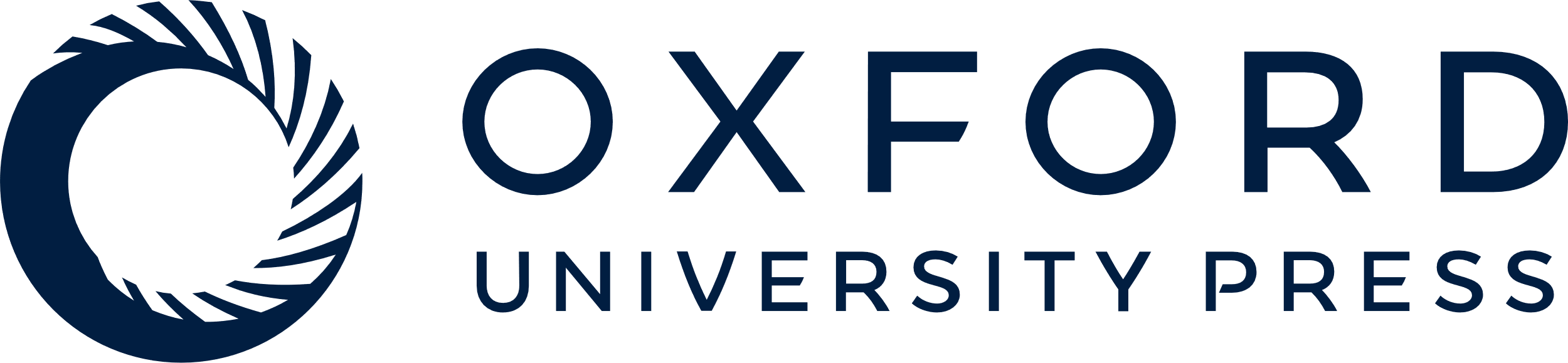 [Speaker Notes: Figure 5. RNA binding by the zinc finger mutants. Uniformly labeled RNA (final concentration of 300 nM) was incubated with 2-fold serial dilutions of the wild-type AtCPSF30 and with the three zinc finger mutants shown in Figure 4A and RNA binding assessed using the electrophoretic mobility shift assay (see the Methods section). RNA with 3 µM MBP is shown in lane 1. Other lanes and their corresponding protein concentrations: Lane 2—3.5 µM wt protein; lane 3—1.8 µM wt protein; lane 4—0.88 µM wt protein; lane 5—0.44 µM wt protein; lane 6—4.5 µM ZF1 mutant; lane 7—2.3 µM ZF1 mutant; lane 8—1.1 µM ZF1 mutant; lane 9—0.56 µM ZF1 mutant; lane 10—3.2 µM ZF2 protein; lane 11—1.6 µM ZF2 protein; lane 12—0.8 µM ZF2 proteins; lane 13—0.4 µM ZF2 protein; lane 14—3.6 µM ZF3 protein; lane 15—1.8 µM ZF3 protein; lane 16—0.9 M ZF3 protein; lane 17—0.45 µM ZF3 protein. The autoradiographs are shown on the left, and the results plotted on the right. In the graph, the fraction of RNA present in the complexes was plotted as a function of protein concentration.


Unless provided in the caption above, the following copyright applies to the content of this slide: © 2007 The Author(s)This is an Open Access article distributed under the terms of the Creative Commons Attribution Non-Commercial License (http://creativecommons.org/licenses/by-nc/2.0/uk/) which permits unrestricted non-commercial use, distribution, and reproduction in any medium, provided the original work is properly cited.]